DISARM Milestone 4Second Semester
Debris In Space Autonomous Removal Mechanism

1/20/2021
[Speaker Notes: Lets get it]
Content
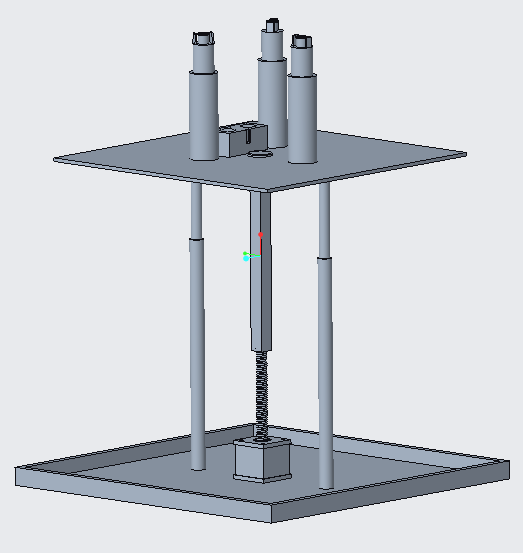 MILESTONE TASKS
UPDATED  SYSTEM DIAGRAM
SENSOR PLUGIN DEMO
FORWARD WORK
MILESTONE TASKS
Complete simulation requirements
Develop distance sensor from scratch (COMPLETED)
Implement algorithm for locating welding points.	 (PARTIALLY COMPLETED)
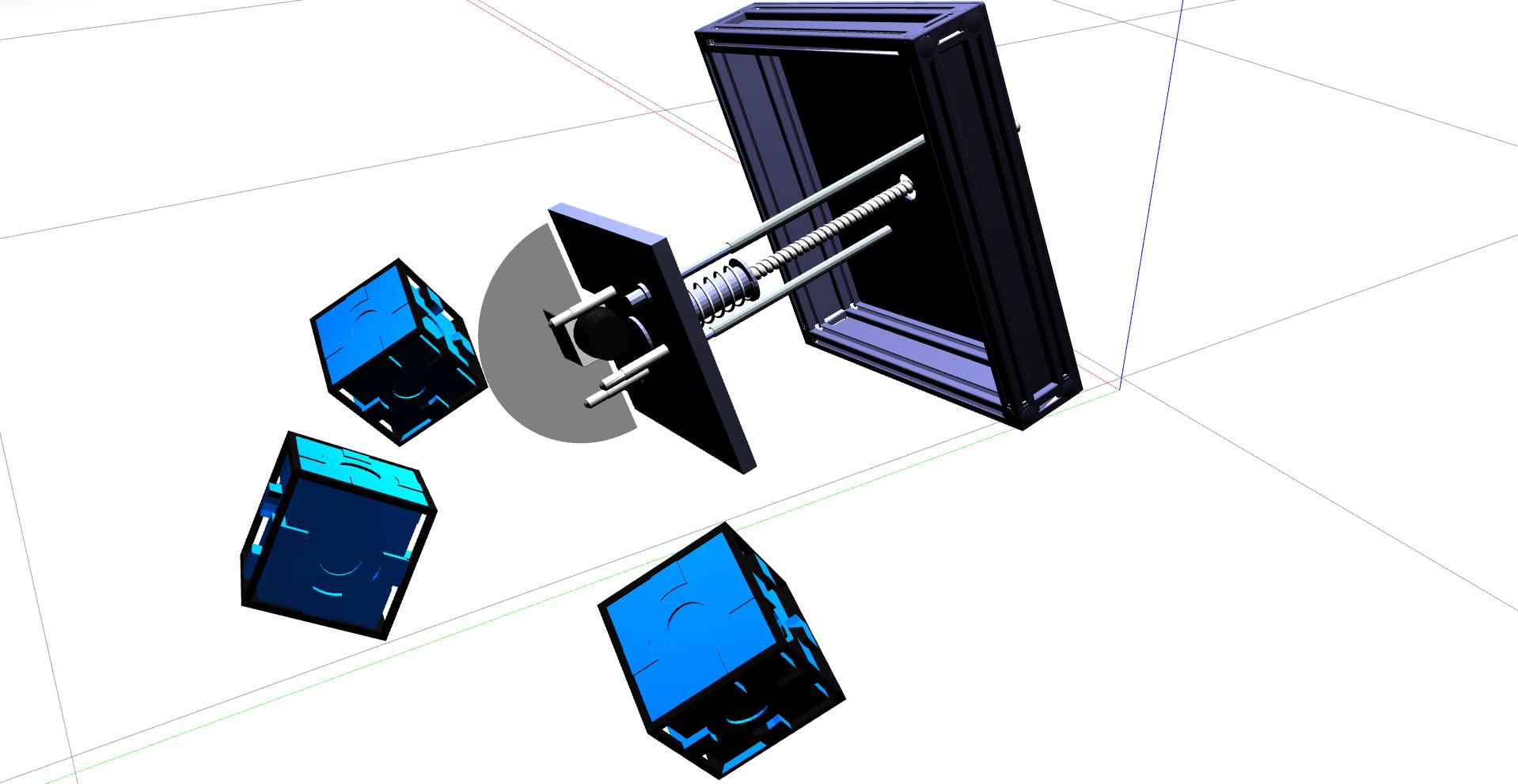 UPDATED SYSTEM DIAGRAM
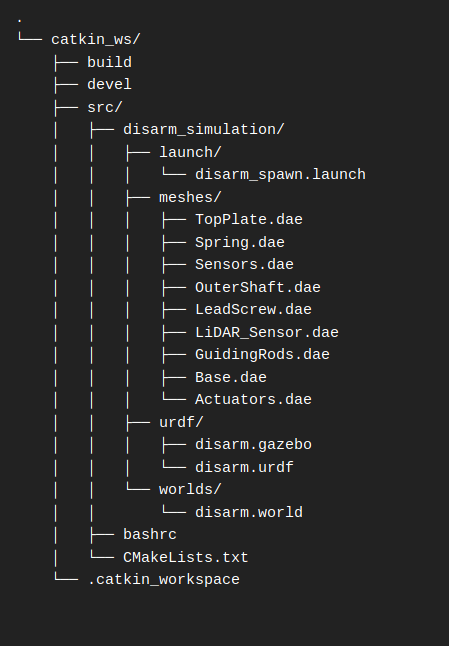 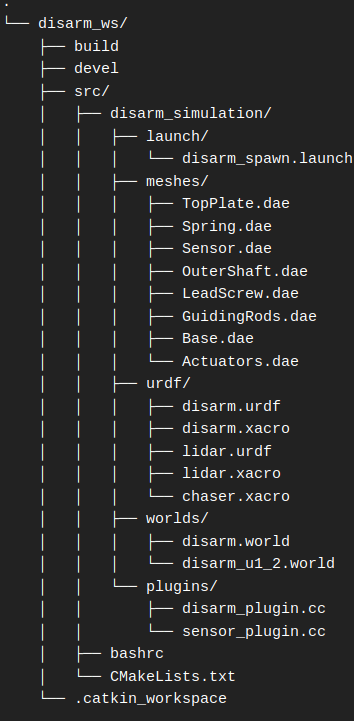 SENSOR PLUGIN DEMO
SENSOR PLUGIN DEMO
FORWARD WORK
disarm.xacro
disarm_plugin.cc
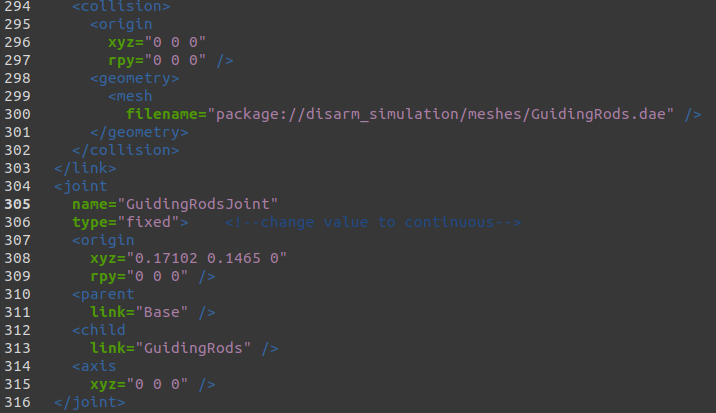 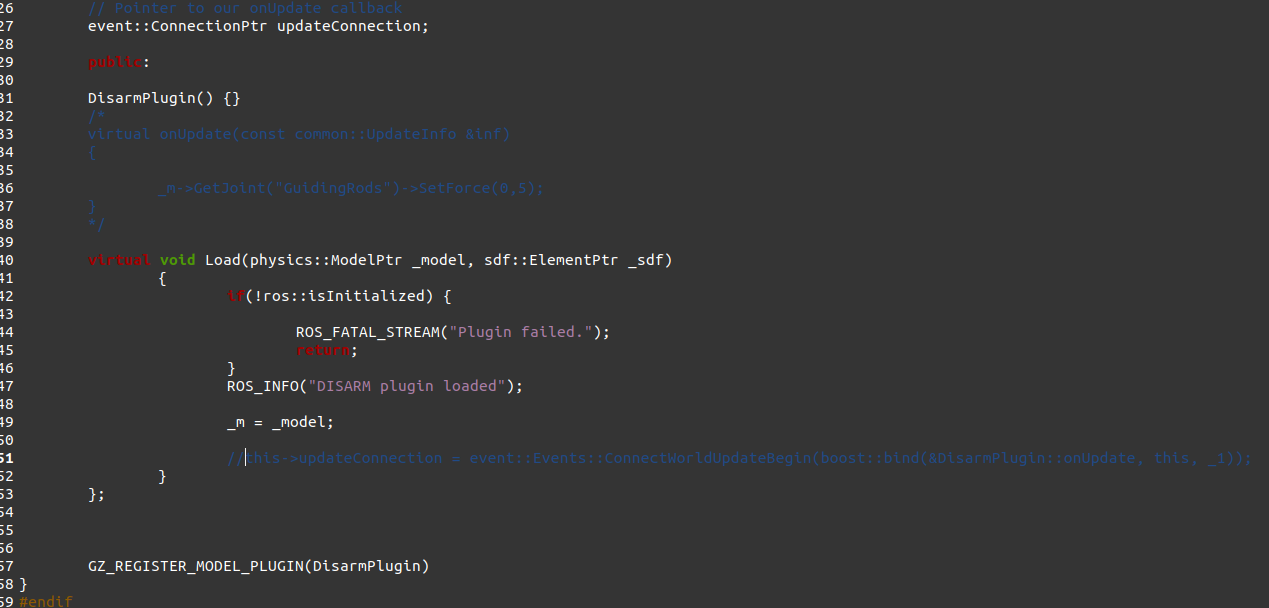 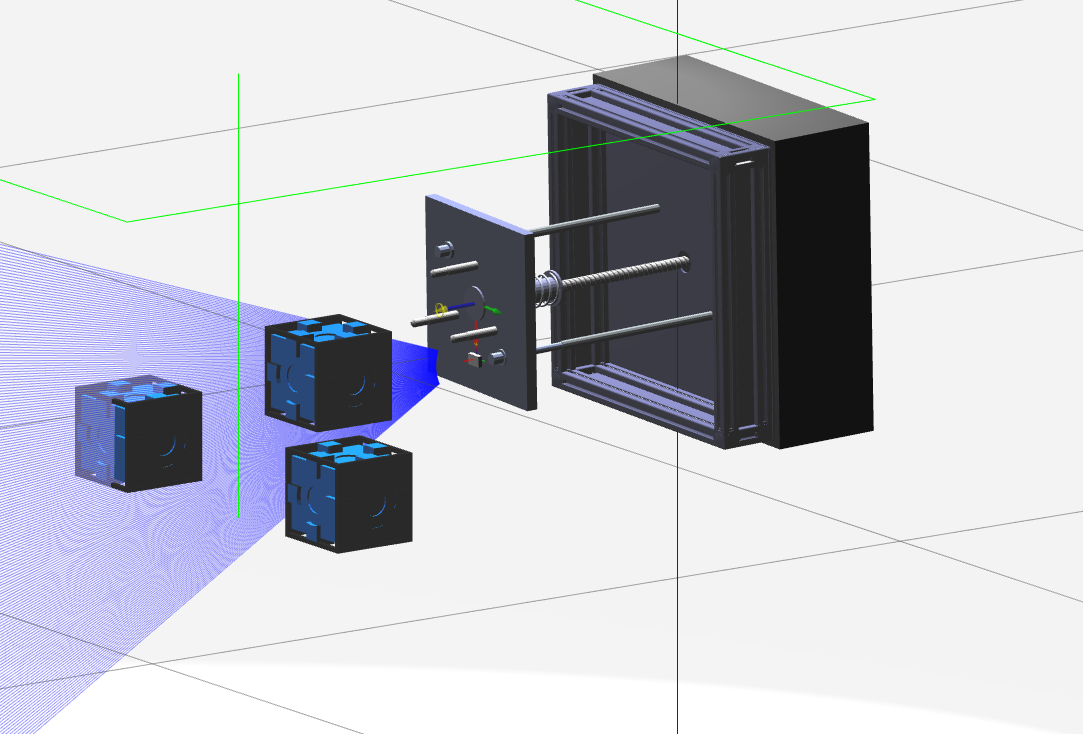 FORWARD WORK (MILESTONE 5)
Complete simulation requirements
Implement algorithm for locating welding points.	 (PARTIALLY COMPLETED)
Finish recording demo videos
Design poster and e-book
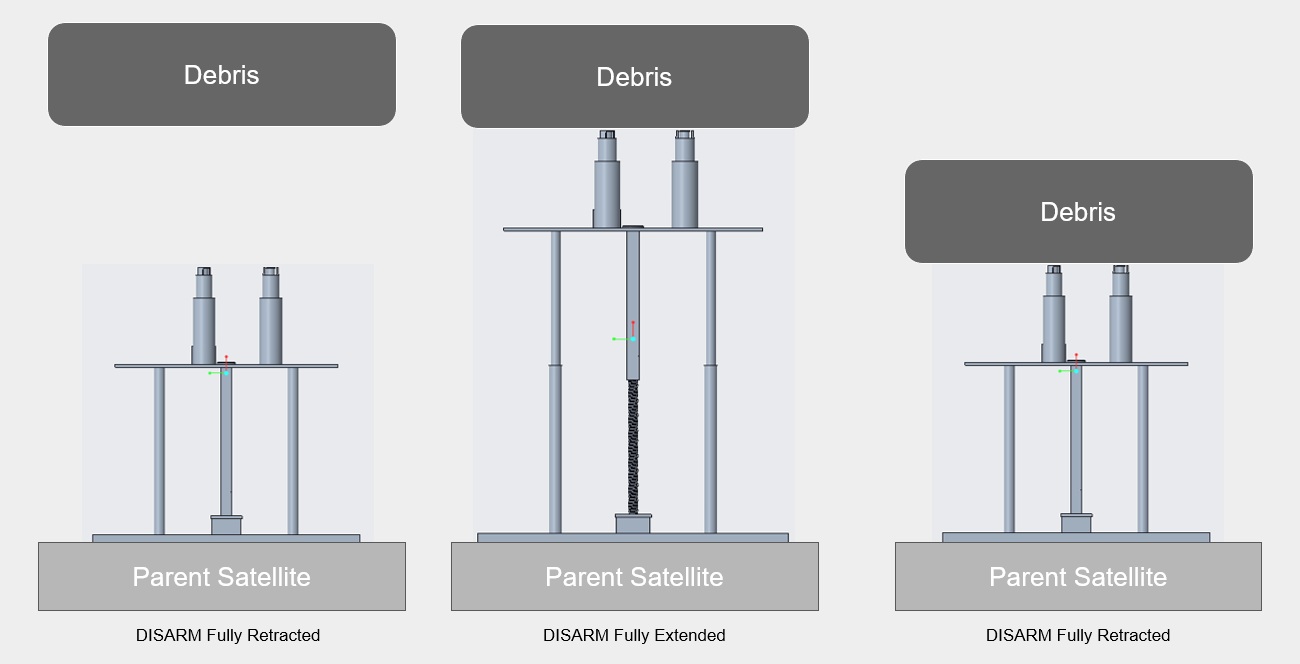 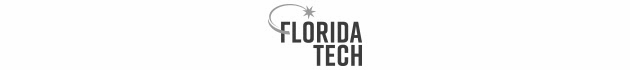 THANK YOU!
Any Questions?
Kyle Watkins, Project Manager
watkinsk2017@my.fit.edu
Luca Rizza, Systems Engineer
lrizza2017@my.fit.edu
Laura Guziczek, Engineer
lguziczek2018@my.fit.edu
Michael Leard, Engineer
mleard2017@my.fit.edu
Ali Lebbar, Engineer
alebbar2016@my.fit.edu
Davey Renoid, Engineer
drenoid2016@my.fit.edu
Matthew Intriago, Computer Science
mintriago2017@my.fit.edu
Vincent Panichelli, Engineer
vpanichelli2017@my.fit.edu
Daniel Soto, Engineer
dsotoperezco2017@my.fit.edu
Nouraldean El-Chariti, Engineer
nelchariti2017@my.fit.edu